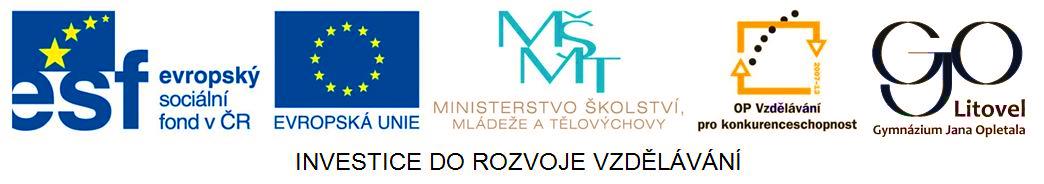 Sedm divů starověkého světa
Předmět: dějepis
Ročník: prima
Anotace: Jedná se o prezentaci s výkladem, obrázky a úkoly. 
Klíčová slova: div, kolos, chrám, maják, mauzoleum, pyramida
Obecná charakteristika
ve starověku vzniklo mnoho seznamů divů světa, některé se od sebe značně lišily
současný seznam starověkých divů vznikl a ustálil se pravděpodobně v 18. století
jediným dodnes dochovaným diven jsou egyptské pyramidy, ty jsou také nestarším divem
Obecná  charakteristika
Egyptské pyramidy
místo věčného odpočinku faraonů – důležitost posmrtného života
typ hrobky typický pro  období Staré a Střední říše (v období Nové říše – skalní hroby)
nejznámější pyramidy jsou právě pyramidy v Gíze - Cheopsova, Chefrenova a Mykerinova, 
     které stráží monumentální sfinga
pyramidy ze 4. dynastie 
     (okolo 2500 př.n.l.)
největší  je Cheopsova pyramida, 
     je vysoká 137,3 m, 
     šířka její základny je 230,4m





Zdroj: [cit. 2013-04-30]. Dostupný pod licencí Creative Commons na WWW:
http://commons.wikimedia.org/wiki/File:Pyramids_of_Egypt1.jpg#file
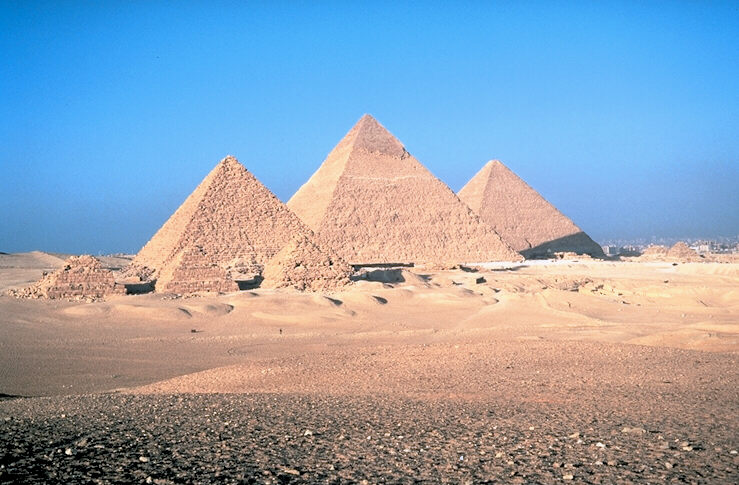 Visuté zahrady královny Semiramis v Babyloně
Babylon byl postavený ze vlády Nabuchadnezzara II. v období Novobabylonské říše (625-539 př. n.l.). Jemu se také připisuje dostavení slavné Babylonské věže – neví se ale, kdo je autorem visutých zahrad
nedochovaly se žádné písemné doklady o zahradách, pověsti o nich se šířily ústně 
mělo se jednat o sérii arkádových teras, postavených na způsob pyramidy 
každá terasa byla tak velká, že se zde 
     daly pěstovat stromy
sloupy, podpěry i terasy byly 
     vybudovány z pálených cihel a asfaltu
na nejvyšší terasu se dalo vystoupit 
     po schodišti, po jehož jedné straně byl 
     umístěn stroj na čerpání vody z Eufratu 
     do zahrad




Zdroj: [cit. 2013-04-30]. Dostupný pod licencí Creative Commons na WWW:
http://commons.wikimedia.org/wiki/File%3ADie_schwebenden_G%C3%A4rten_von_Babylon_1726.jpg
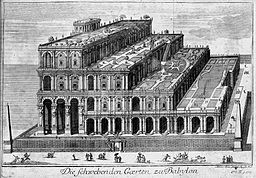 Diova socha v Olympii
v Diově chrámu uprostřed Olympie - chrám navrhnut architektem Libonem , byl dokončen kolem pol. 5 stol. př.n.l. 
samotná socha se nezachovala, ale stopy chrámu v Olympijských ruinách patrné dodnes
autorem sochy slavný řecký sochař Feidás - sochu dokončil v roce 443 př.n.l. 
podstavec měl výšku jeden metr a šířku šest 
     a půl metrů
trůn dosahoval asi deseti metrů
samotná socha Dia měřila 12,5 metrů 
     (byla zdobena slonovinou, vlasy a šaty 
     měl ze zlata)
podle historických pramenů byla socha 
     odvezena do paláce v Konstantinopoli, 
     zde byla roku 462 n.l. zničena požárem

Zdroj: [cit. 2013-04-30]. Dostupný pod licencí public domain na WWW:
http://commons.wikimedia.org/wiki/File%3ALe_Jupiter_Olympien_ou_l'art_de_la_sculpture_antique.jpg
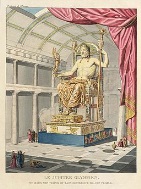 Artemidin chrám v Efesu
Efes byl významných obchodním přístavem a střediskem kultu bohyně Artemis (řecká bohyně lovu)
kolem roku 800 př.n.l. zbudován chrám - postaven v Iónském slohu
půdorys chrámu měl rozměry 115x55 metrů, byl lemován po obou stranách dvouřadým sloupovím
uvnitř chrámu byla svatyně se sochou 
     bohyně, ozdobená drahokamy 
     a vzácnými kovy
v r. 356 př.n.l. chrám zničen požárem →
     zrekonstruován, na rekonstrukci se 
     podílel i Alexandr Veliký → znovu 
     zničen roku 262 n.l. Góty
do dnešních dnů se dochovaly jen 
     fragmentární zbytky


Zdroj: [cit. 2013-04-30]. Dostupný pod licencí Creative Commons na WWW:
http://commons.wikimedia.org/wiki/File%3ATemple_of_Artemis_Ephesus.png
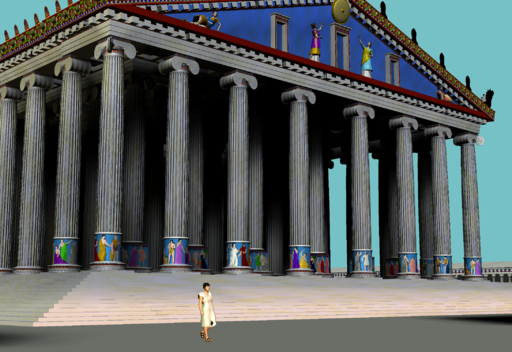 Kolos rhodský
zobrazením boha slunce Hélia
socha umístěna u vjezdu do rhodského přístavu
některé prameny tvrdí, že stála nad vjezdem rozkročena, ale toto tvrzení lze zřejmě vyloučit, vzhledem k velikosti sochy a šířce vjezdu 
hlavním tvůrcem sochy Charés z Lindu
hlavní podpěry sochy byly mramorové sloupy,
     umístěné uvnitř, konstrukce byla patrně 
     železná, socha pokryta bronzovými pláty
vysoká asi 33 metrů
obličej Hélia a jeho koruna 
     se sedmi paprsky byly pozlaceny
pravděpodobně dokončena 
     roku 290 př.n.l., stála v přístavu 
     56 roků, poté byl zničen zemětřesením

Zdroj: [cit. 2013-04-30]. Dostupný pod licencí public domain na WWW:
http://commons.wikimedia.org/wiki/File%3AColosse_de_Rhodes_(Barclay).jpg
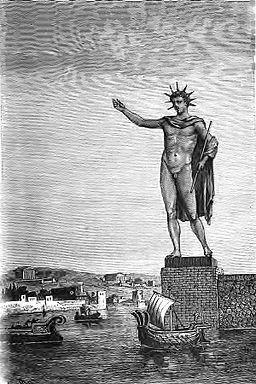 Mauzoleum v Halikarnásu
král Mausolos II. vládl ve 4. stol. př.n.l. - ctižádostivý panovník, vybudoval nové hlavní město Halikarnassos
ke konci svého života se rozhodl postavit hrobku, která bude odpovídat velikosti jeho života (hrobku dokončila 4 roky po jeho smrti jeho manželka )
mauzoleum přetrvávalo století, ale nakonec se 
     rozpadlo na ruiny, materiál použit na 
     výstavbu pevnosti
se stavbou se pravděpodobně začalo kolem 
     roku 362 př.n.l.
zákl. materiál - mramor
přesné rozměry nejsou známé, pravděpodobně 
     byl půdorys čtvercového tvaru 40x40m, 
     20 metrů na výšku
bohatě zdobeno reliéfy

Zdroj: [cit. 2013-04-30]. Dostupný pod licencí Creative Commons na WWW:
http://commons.wikimedia.org/wiki/File%3AMausoleion_i_Halikarnassos.jpg
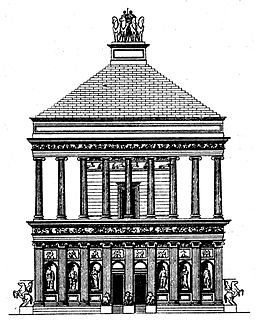 Maják na ostrově Faros
dosahoval výšky 122m (asi jako 40ti patrový dům)
architektem byl Sostratus
stavba byla tak dokonalá, že přežila několik zemětřesení
pojmenován podle ostrova Faros, na kterém stál přes tisíc let (ostrov ležel před přístavem Alexandria a s pevninou byl spojený hrází)
v r. 796 maják poškozen při zemětřesení, 
      v l. 1303 a 1323 udeřila další 2 zem., 
      která na maják výrazně poškodila
v roce 1480 byla na místě bývalého 
       majáku postavená pevnost, 
       k jejíž stavbě bylo použito kamene 
       z majáku

Zdroj: [cit. 2013-04-30]. Dostupný pod licencí Creative Commons na WWW:
http://commons.wikimedia.org/wiki/File%3APharos_of_Alexandria.jpg
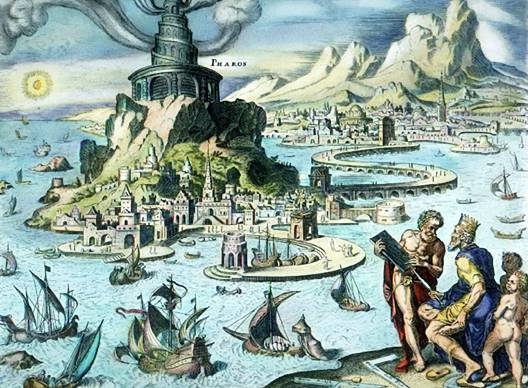 Úkoly
Vyjmenuj všech sedm divů starověkého světa.
Které z divů jsou spjaty s helénistickým světem?
Který div se jako jediný dochoval do dnešních dob?
Který z divů byl koncipován jako hrobka?
Úkoly - řešení
Egyptské pyramidy, Semiramidiny visuté zahrady, Diova socha v Olympii, Artemidin chrám v Efesu, mauzoleum v Halikarnásu, kolos rhódský, maják na ostrově Faros.
Mauzoleum v Halikarnásu, maják na ostrově Faros, kolos Rhódský.
Egyptské pyramidy.
Egyptské pyramidy, mauzoleum v Halikarnásu.
Citace
KUNSTOVÁ Eliška, MANDELOVÁ Helena, PAŘÍZKOVÁI lona. Dějiny pravěku a starověku: dějepis pro 6. ročník základní školy a primu osmiletého gymnázia. Vyd. 1. Ilustrace Jan Tichý. Liberec: Dialog. ISBN 80-862-1857-0.

ROBERTS John M. Ilustrované dějiny světa. Vyd. 1. V Praze: Knižní klub, 1999, 191 s. ISBN 80-717-6775-1.

RULF, Jan , VÁLKOVÁ Veronika. Dějepis pro 6. ročník základní školy a 1. ročník osmiletého gymnázia. 2. vyd. Praha: SPN - pedagogické nakladatelství, 2004, 139 s. ISBN 80-723-5274-1.

SOCHROVÁ Marie. Dějepis v kostce. Vyd. 1. Havlíčkův Brod: Fragment, 1997, 159 s. ISBN 80-720-0094-2.